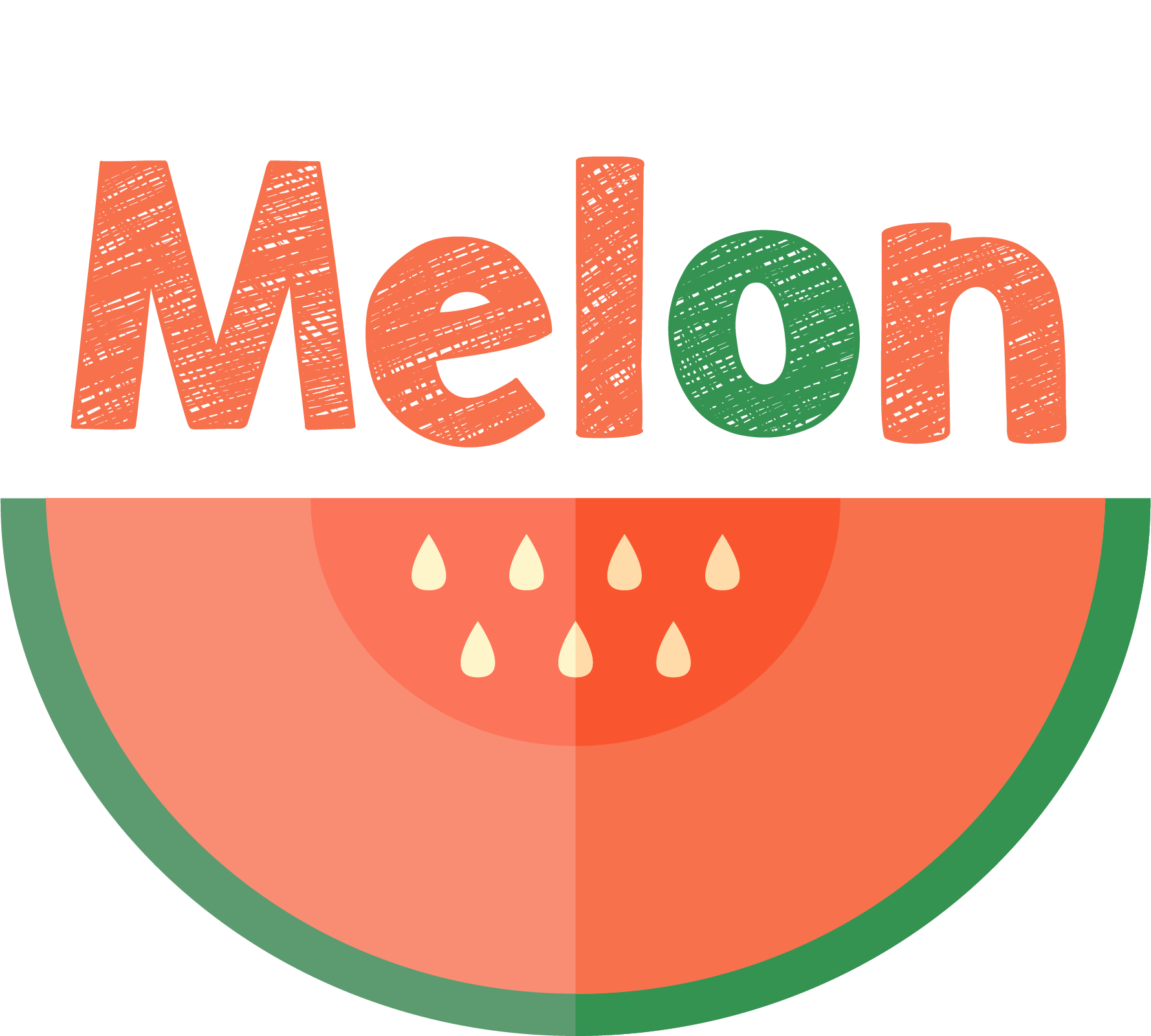 Put off your procrastination habit
Brandon Kim, Sylvia Wu, Echo Zhang, Ashley Zhou
Overall Problem
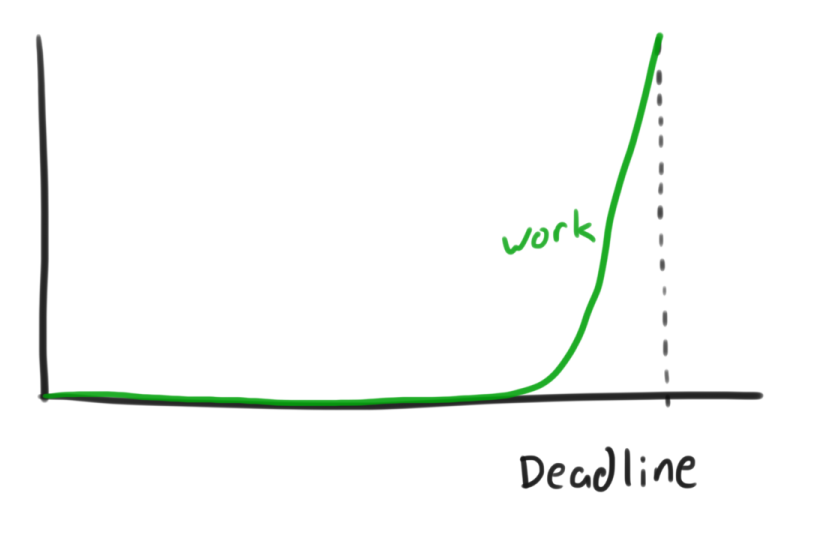 Procrastination: voluntarily delaying a task knowing it is not helpful to do so

Procrastination can have many negative impacts on your life
It is a habitual behavior that needs to be corrected over time
Procrastinators need a way to track what they need to do and encourage them to finish it on time
Design Research - Interview
Participants - 3
Non-procrastinator
Low-procrastinator
High-procrastinator
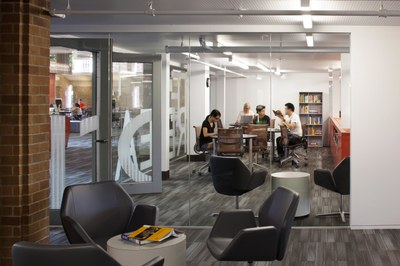 Key Findings
Can’t start on tasks
Don’t know how/where to start

Struggling with things that don’t have deadlines
Social events, self-achieving, non-required goals

Regular planner is not enough
Just an organizing method
High-procrastinators have problems following the plan
[Speaker Notes: Echo]
Tasks
Keep Track of The Schedule And What You Finished
Finding a Reward to motivate starting a project
Attend to Necessary Goals/Projects in Order of Pleasantness
Remembering What You Should Do
Daily Reflection: How You Feel About What You Accomplished
Identifying Smaller Goals
Design Sketch - 1 - Mobile Application
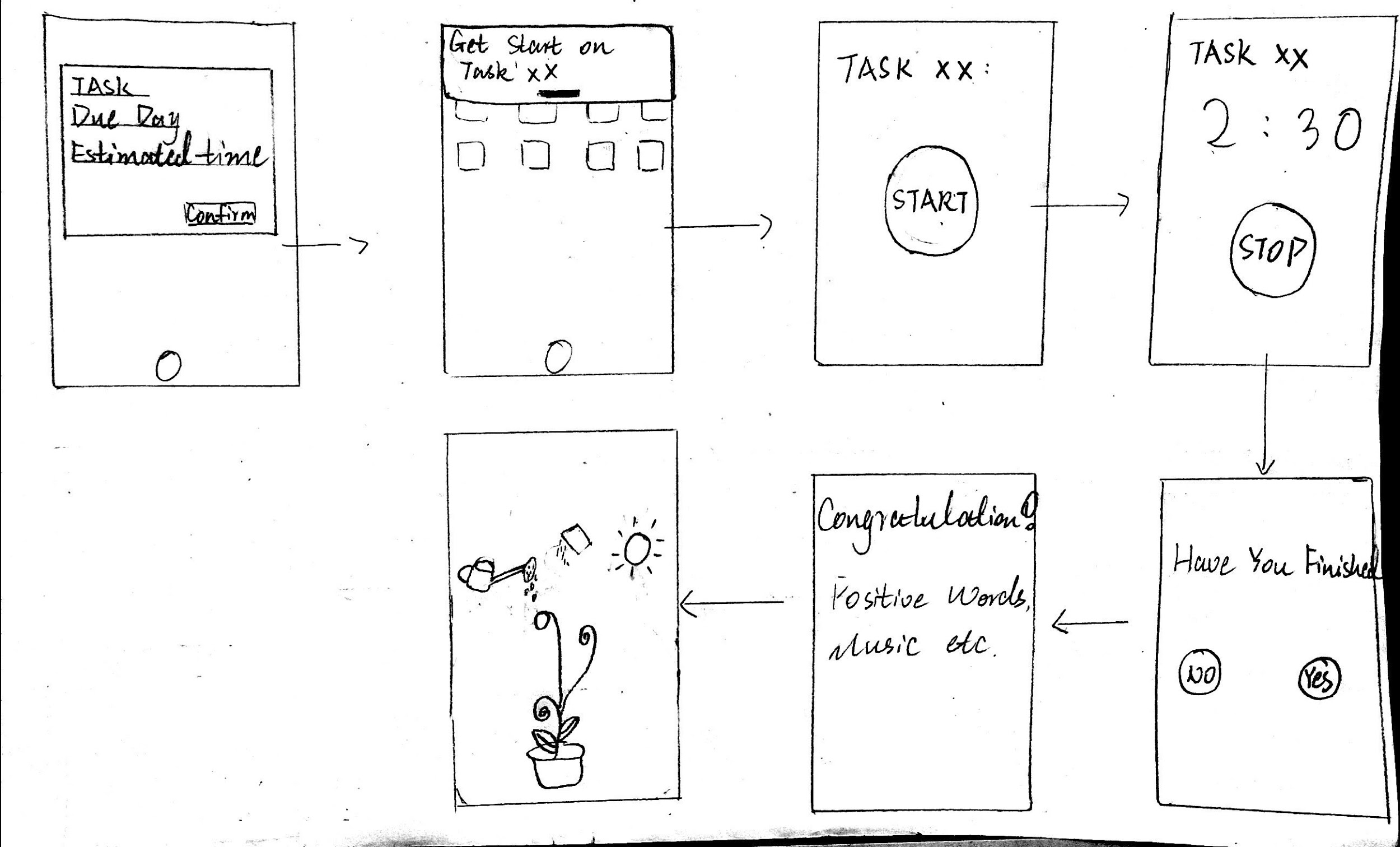 Design Sketch - 2 - Smart Watch Application
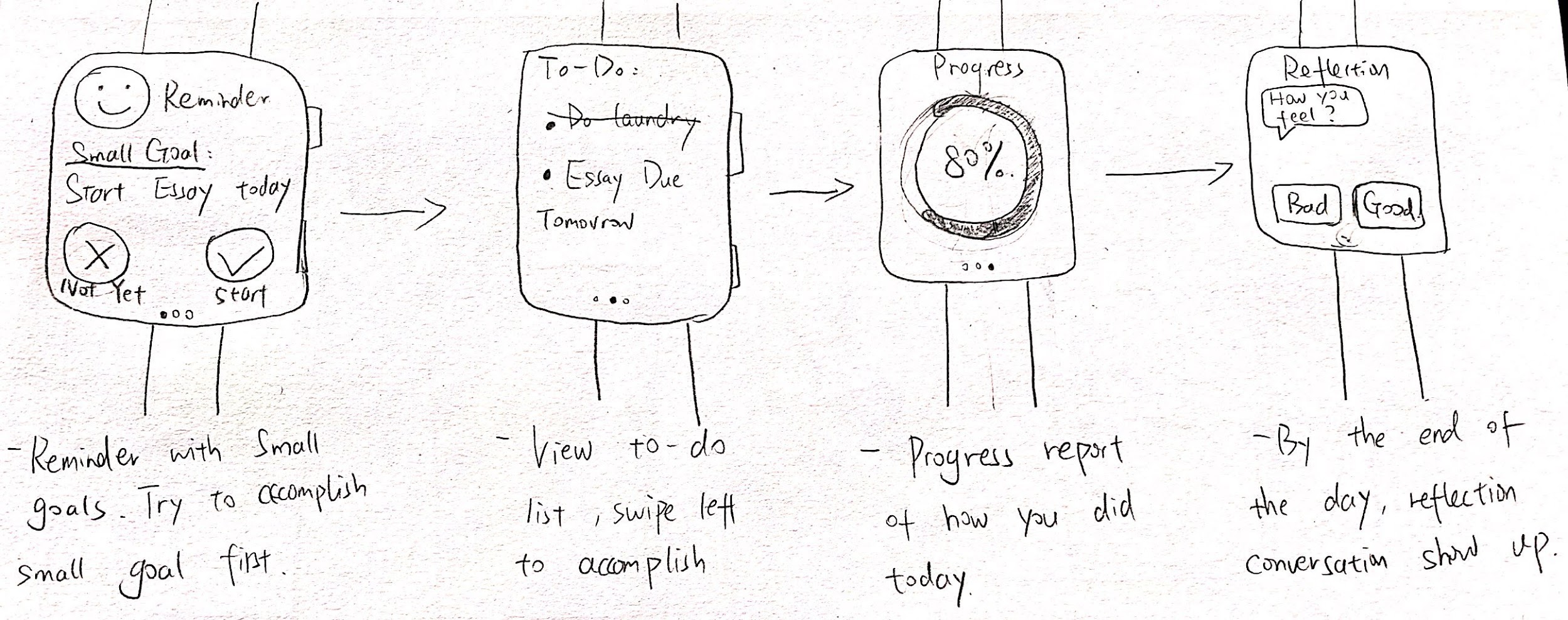 [Speaker Notes: Echo]
Design Sketch - 3 - Conversational Interface
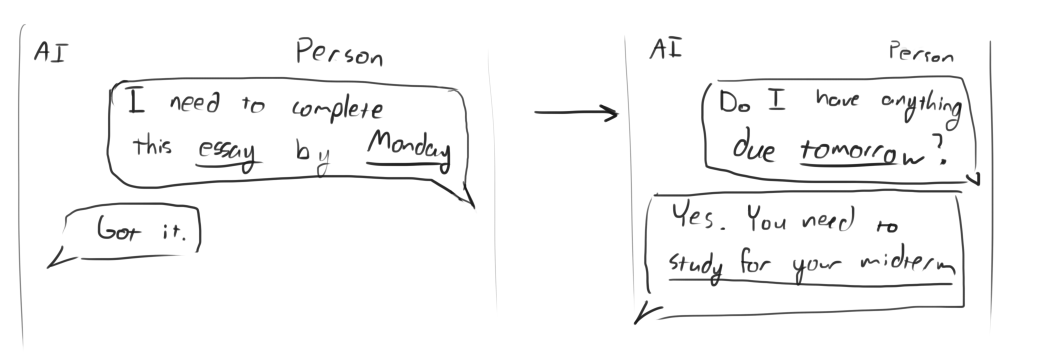 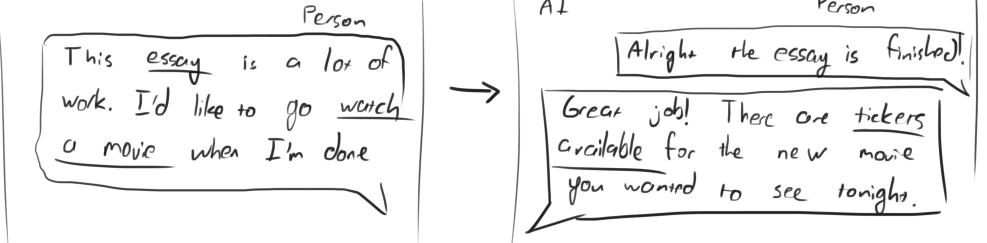 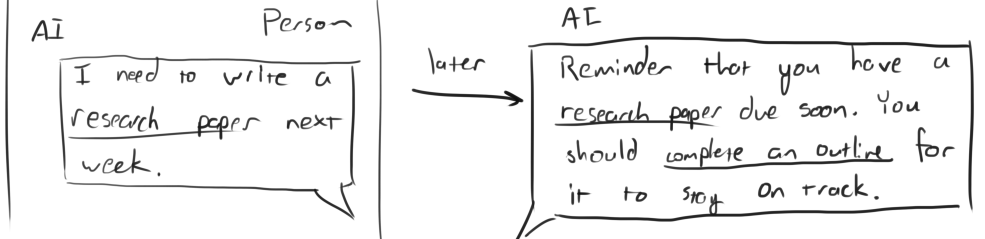 [Speaker Notes: The goal of this design was to explore a newer form factor, and take advantage of the very natural way people can use voice interfaces to easily do fixed tasks and query for informaiton.]
Design We Selected - Smart Watch Application
Best Portability
Carried around more easy than phone

Less Distraction from phone 

Tasks  
Choose the “easiest” task among a list
Make goals more manageable
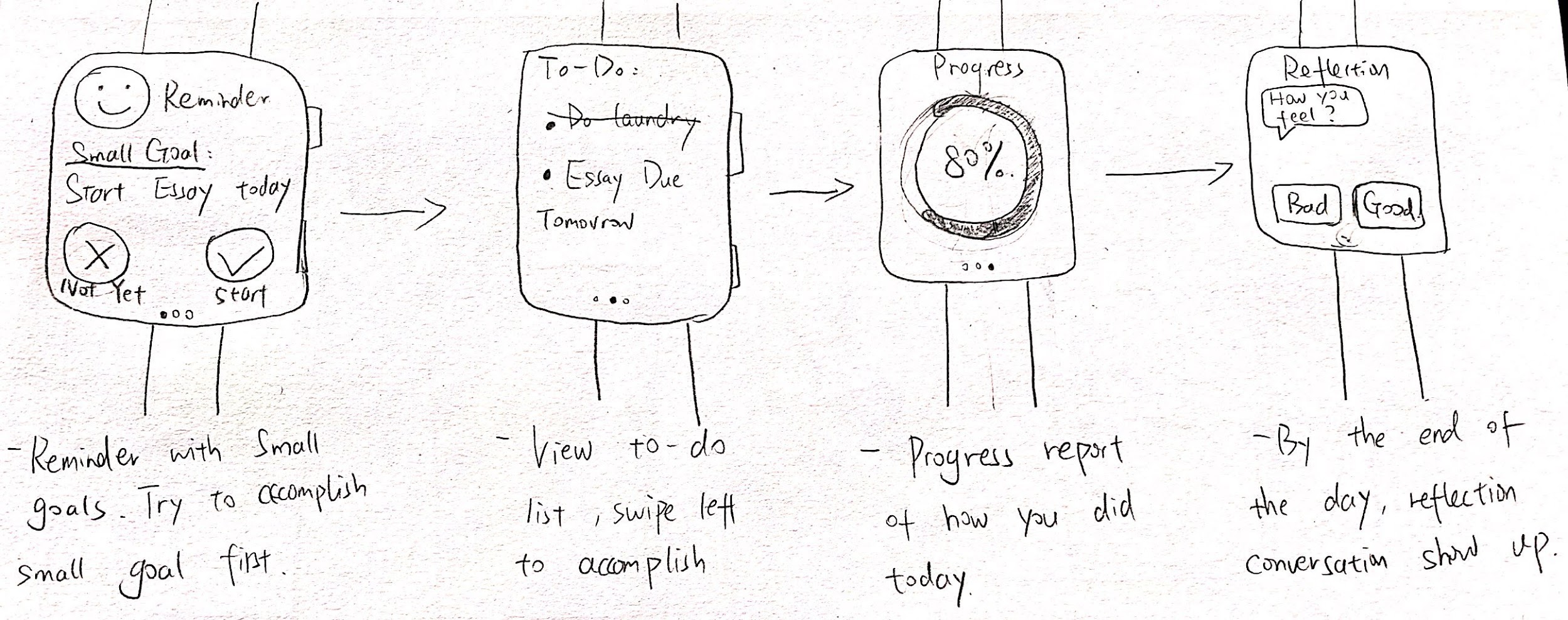 Storyboard - 1 - Choose the “Easiest” Task Among a List
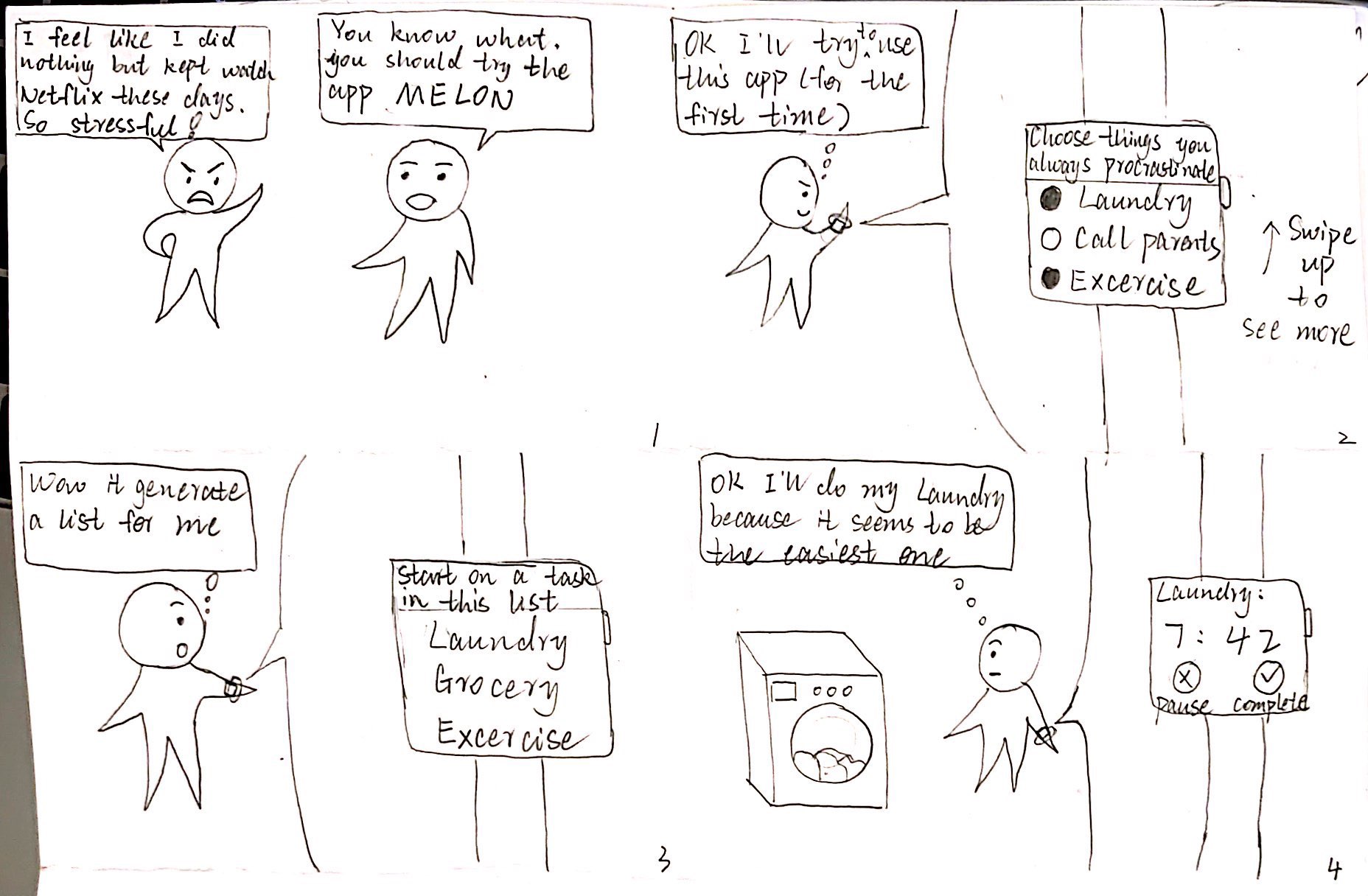 Storyboard - 2 - Make Goals More Manageable
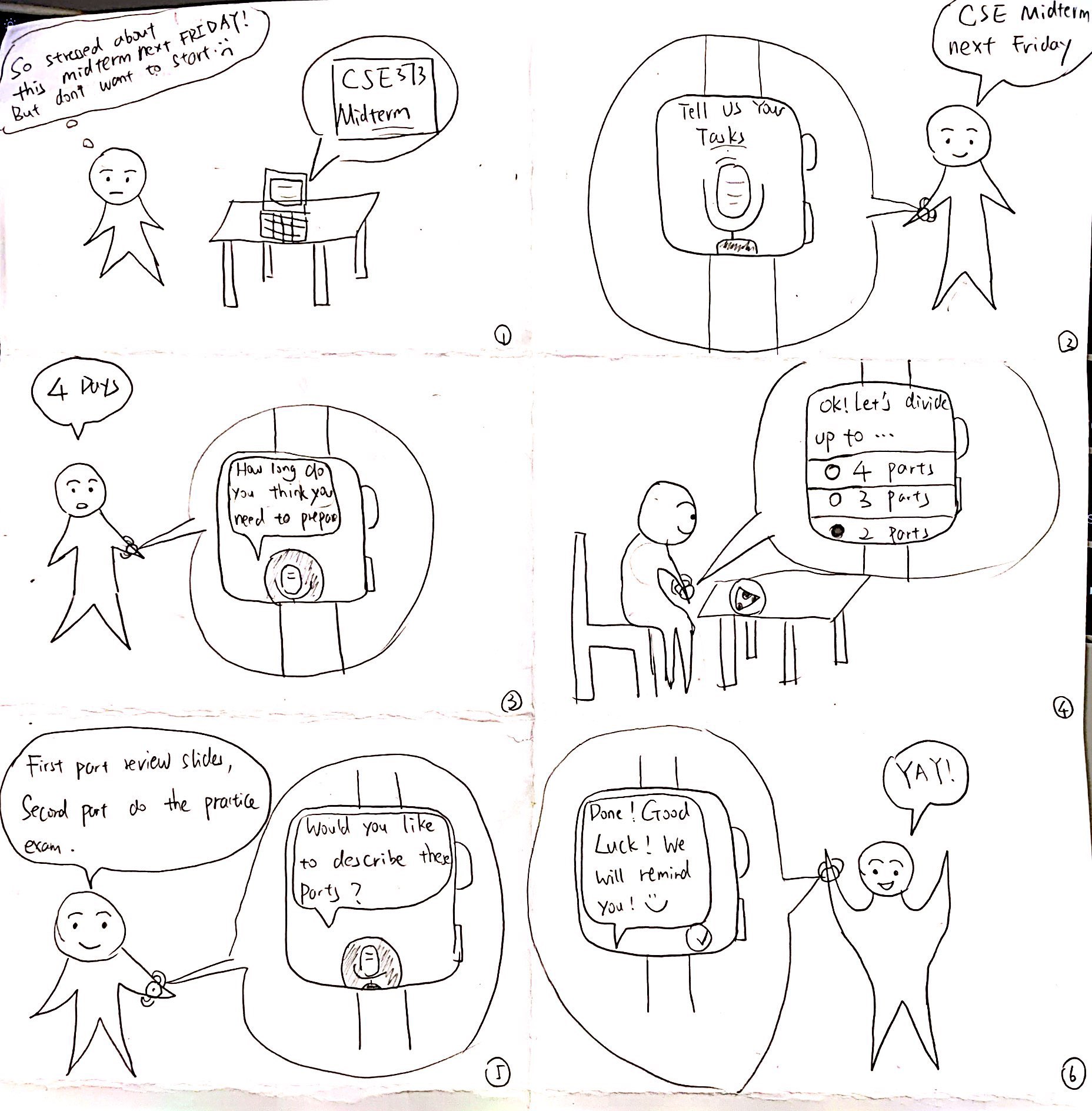 [Speaker Notes: Echo]
Summary
Audience can be smaller scope.

Think broad, explore new platforms and unique features.

A unique device can provide many possibilities for us to explore.
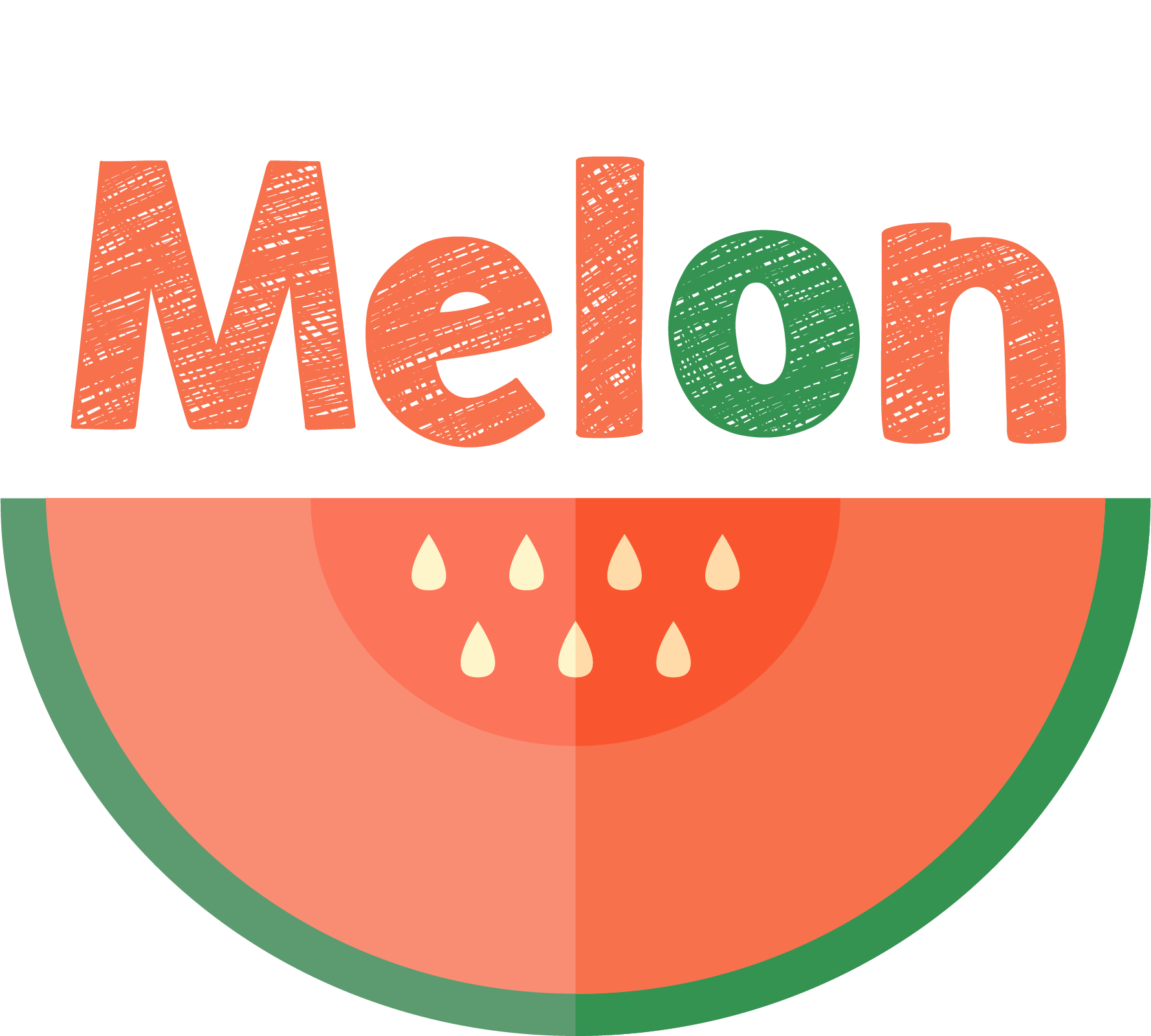 Thank You
Contribution Statement:
Brandon Kim: 15% Slides 
Sylvia Wu: 25%  Logo and Slides
Echo Zhang: 30% Presentation 
Ashley Zhou: 30% Presentation